TRABAJAMOS LOS SINÓNIMOS
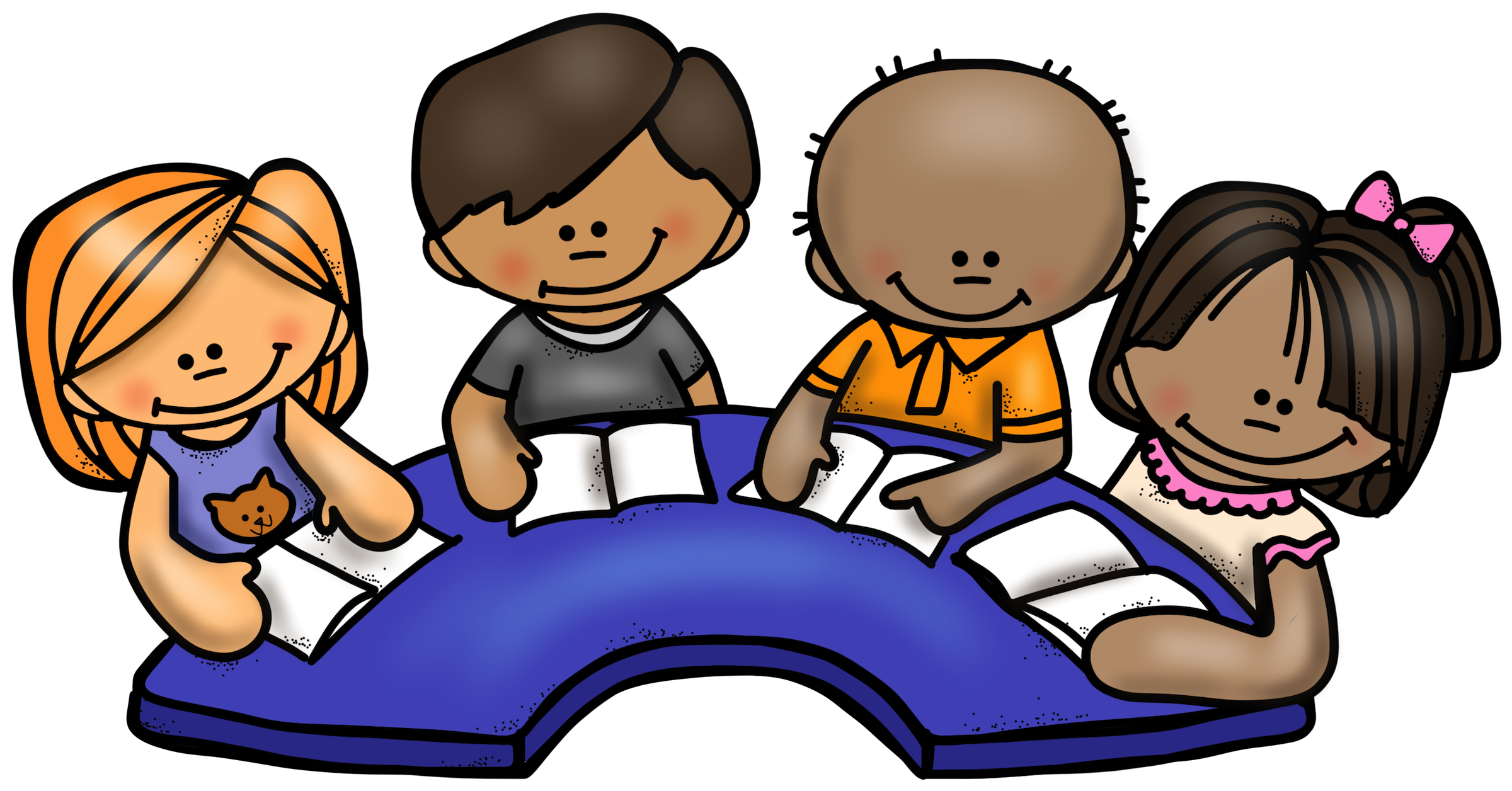 María Olivares para Orientación Andújar
Une cada adjetivo con su sinónimo